Geometria descrittiva dinamica
Indagine insiemistica sulla doppia proiezione ortogonale di Monge
COMPENETRAZIONE  DI  SOLIDI  DI ROTAZIONE
COMPENETRAZIONE  TRA  SFERA  E  CONO (DUE CASI) 1° ASSE ORIZZONTALE - 2° ASSE GENERICO
Il disegno di copertina
 è stato eseguito 
nell’a. s. 1998/99


da Barone Simona
della classe 4°B

dell’Istituto Statale d’Arte
«G. Mazara» di Sulmona


 per la materia
«Teoria e applicazioni di Geometria descrittiva»


Insegnante:
 Prof. Elio Fragassi
Indice
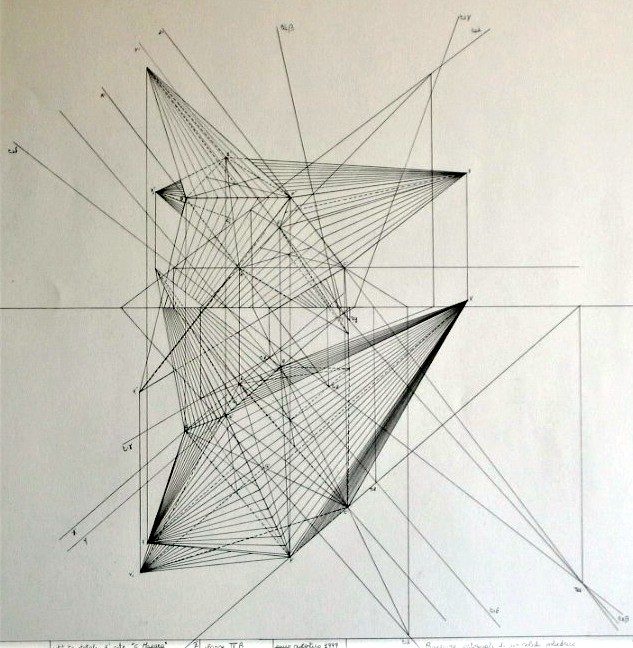 1
Solidi della composizione (prima posizione)
Procedura grafica
2
Immagine sintetica
3
4
Solidi della composizione (seconda posizione)
Procedura grafica
5
Risultato grafico della ricerca
6
Immagine sintetica
7
Per accedere alle pagine 
selezionare il numero
Il materiale può essere riprodotto citando la fonte
Autore   Prof. Arch. Elio Fragassi
GEOMETRIA DESCRITTIVA DINAMICA – COMPENETRAZIONE DI SOLIDI DI ROTAZIONE (Dati)
La composizione è costituita dai seguenti solidi
V’’
C’’
Sfera collocata con il centro C (C’; C’’) nello spazio del diedro e tangente al piano p1
lt
V’
Per il centro C (C’; C’’) passa anche l’asse del cono - come segmento orizzontale- che interseca la sfera
C’
Cono circolare retto con l’asse parallelo a p1 e obliquo a p2  e la base tangente, in un punto, al piano p1
Il vertice V (V’; V’’) del cono è un punto unito a p2 ed ha lo stesso valore di quota del centro C’’ della sfera.
Torna a indice
GEOMETRIA DESCRITTIVA DINAMICA – COMPENETRAZIONE DI SOLIDI DI ROTAZIONE (1)
t2a
Data la posizione dei due solidi per determinare la curva di compenetrazione operiamo nel modo seguente
C’’
B’’
Facciamo passare un piano a (t1a; t2a) proiettante per i punti d’intersezione tra la sfera e il cono
In questo modo si determina, con l’immagine dello scorcio totale (A’ºB’) e (C’ºD), la dimensione del diametro della circonferenza di sezione
A’’
D’’
lt
E’ sufficiente, quindi, definire la seconda proiezione di questo scorcio per determinare l’ellisse quale scorcio parziale della circonferenza di sezione
º
C’
D’
Per verificare la vera forma e la vera dimensione della curva di compenetrazione eseguiamo il ribaltamento della stessa su p1
(t2a)
(D’)
º
B’
A’
(C’)
(A’)
Per la parte di cono uscente dalla sfera si può operare allo stesso modo ottenendo, avvicinandoci al vertice, una circonferenza più piccola di quella presentata
t1a
Torna a indice
(B’)
GEOMETRIA DESCRITTIVA DINAMICA – COMPENETRAZIONE DI SOLIDI DI ROTAZIONE (2)
Dissolte tutte le costruzioni grafiche per la ricerca delle curve di compenetrazione e di ribaltamento  rimane la presente immagine sintetica
lt
Per una lettura più agevole si provvede con  una campitura dinamica
per la sfera
per il cono
Torna a indice
GEOMETRIA DESCRITTIVA DINAMICA – COMPENETRAZIONE DI SOLIDI DI ROTAZIONE (3)
t2a
ALTRA  COMPOSIZIONE  DEI  DUE  SOLIDI CON ASSE IN POSIZIONE GENERICA
Sfera collocata con il centro C (C’; C’’) nello spazio del diedro e tangente al piano p1
C’’
Per il centro C (C’; C’’) passa anche l’asse del cono che interseca la sfera.
º
V’
V’’
lt
In questo caso, però, il segmento si caratterizza come generico con un estremo (vertice del cono) incidente la linea di terra
Cono circolare retto con l’asse generico obliquo sia a p1 che a p2  e la base collocata nello spazio del diedro
C’
(t2a)
Il vertice V (V’; V’’) del cono è un punto unito alla linea di terra con valori di quota e aggetto nulli
(C’)
Per una lettura grafica migliore è stato eseguito il ribaltamento della composizione su p1 mediante il piano proiettante a (t1a; t2a)
t1a
Torna a indice
GEOMETRIA DESCRITTIVA DINAMICA – COMPENETRAZIONE DI SOLIDI DI ROTAZIONE (4)
t2a
Per definire le curve di compenetrazione tra i solidi individuiamo, nell’immagine ribaltata, il piano di sezione (b) che determina lo scorcio totale della circonferenza di compenetrazione
a’’
B’’
A’’
T2a
Si esegue la proiezione dei quattro vertici dalla posizione ribaltata.
t2b
Questi contengono su p1 la circonferenza descrivendone lo scorcio parziale nella forma ellittica
b’’
T2b
D’’
C’’
lt
E’ sufficiente, a questo punto, definire la seconda proiezione di questo scorcio per determinare l’ellisse quale scorcio parziale della circonferenza di sezione
a’
t1b
b’
B’
Definito il piano b (t1b; t2b) mediante la retta orizzontale a  passante per i vertici A; B e la retta b passante per i vertici C e D è possibile eseguire il ribaltamento (omesso) del piano b per determinare la vera forma e le vere dimensioni della curva di compenetrazione
C’
(t2a)
A’
º
(C’)
(D’)
Per la parte di cono uscente dalla sfera si può operare allo stesso modo ottenendo, avvicinandoci al 
vertice, una circonferenza più piccola di quella 
disegnata
D’
º
(A’)
(B’)
t1a
(b)
Torna a indice
GEOMETRIA DESCRITTIVA DINAMICA – COMPENETRAZIONE DI SOLIDI DI ROTAZIONE (5)
Dissolte tutte le costruzioni grafiche per la ricerca delle curve di compenetrazione e di ribaltamento  rimane la presente immagine sintetica
lt
Per una lettura più agevole si provvede con  una campitura dinamica
per la sfera
per il cono
Torna a indice
GEOMETRIA DESCRITTIVA DINAMICA – COMPENETRAZIONE DI SOLIDI DI ROTAZIONE (6)
lt
Eliminate le parti nascoste dei due solidi restano evidenziate le sole parti visibili della compenetrazione descrivendo, così, la presente immagine sintetica
Torna a indice
Per maggiore completezza ed approfondimento degli argomenti si può consultare il seguente sito

https://www.eliofragassi.it/
Torna a indice